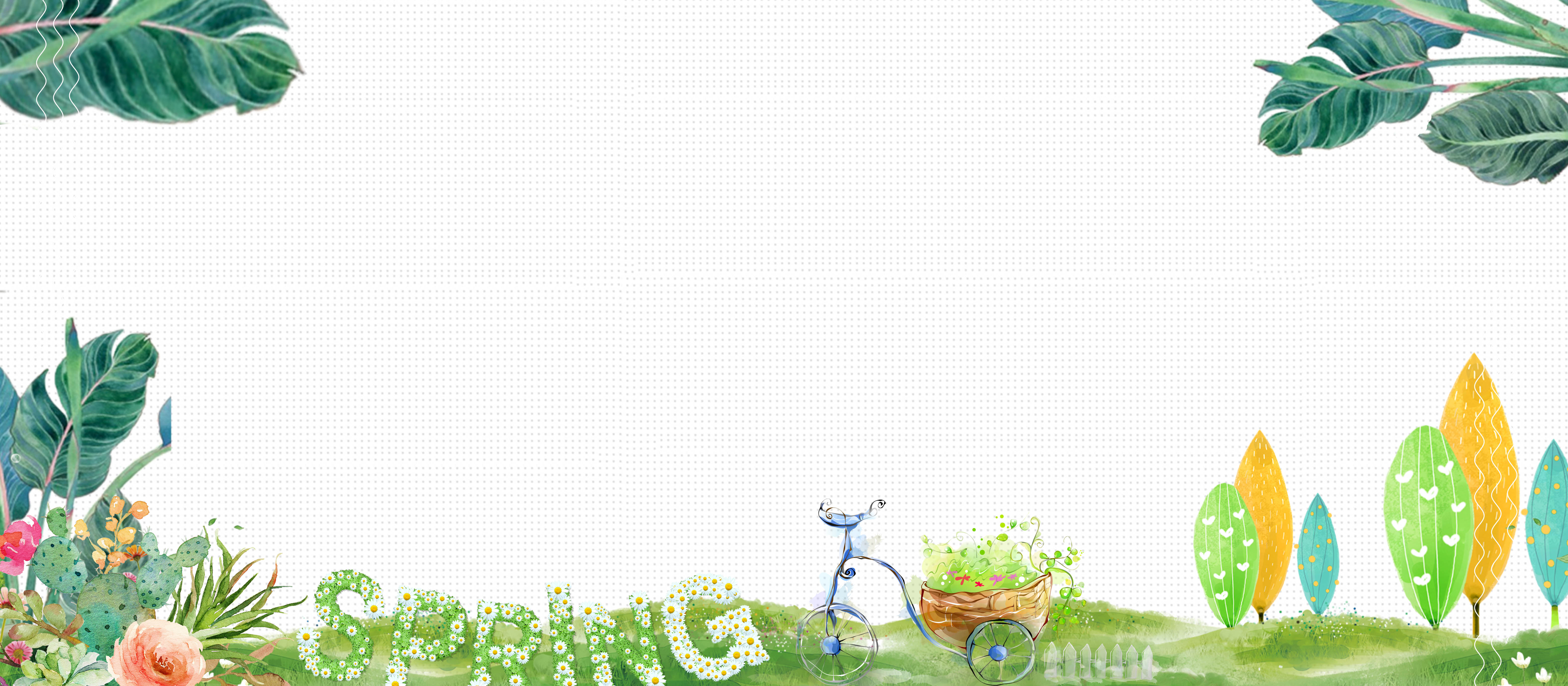 文艺小清新毕业答辩模板
PROFESSIONAL GENERATION GRADUATION REPORT POWERPOINT
 TEMPLATE
答辩人：夕觉原创
指导老师：夕觉原创
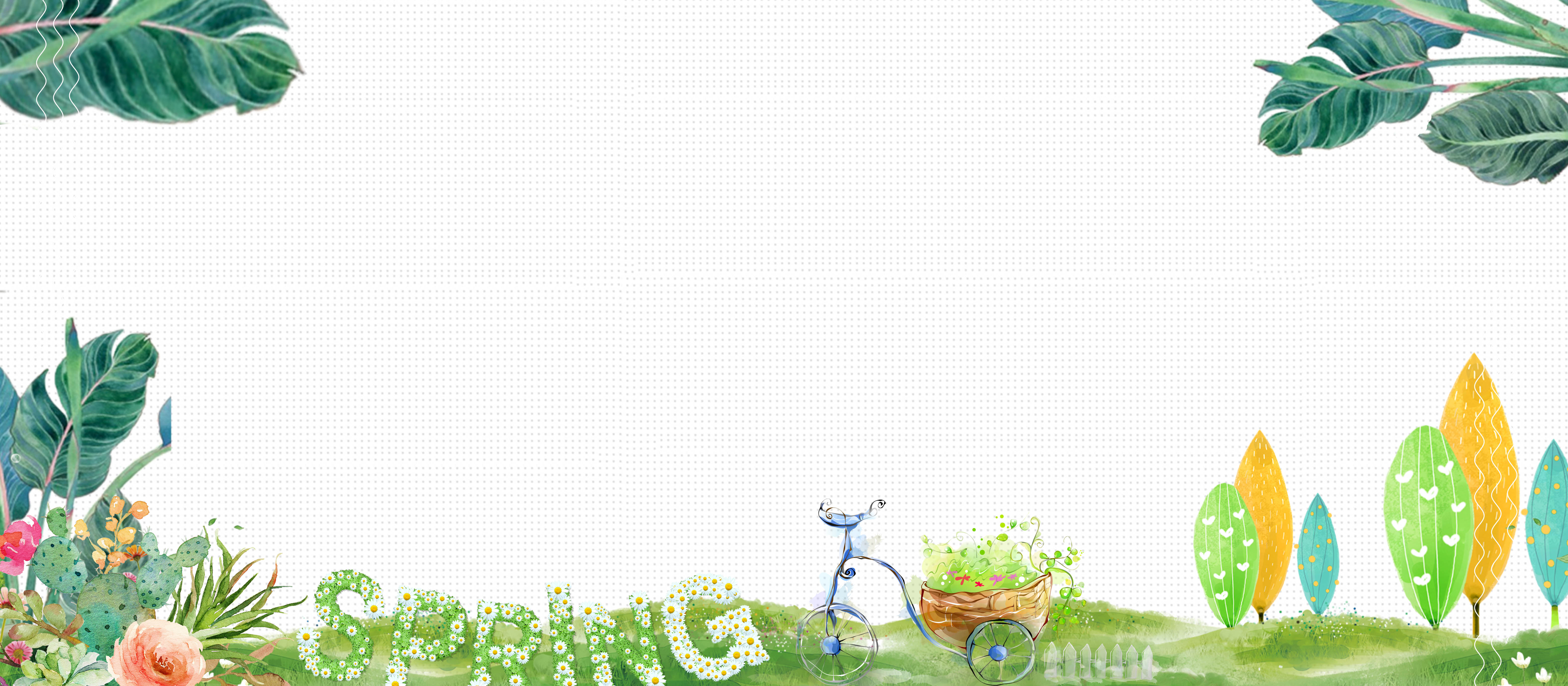 目录
CONTENTS
研究的成果与应用
选题的背景及意义
01
03
TOPIC BACKGROUND AND SIGNIFICANCE
RESEARCH RESULTS AND APPLICATIONS
论文的结论与总结
研究的思路与方法
02
04
RESEARCH IDEAS AND METHODS
THE CONCLUSION OF THE PAPER
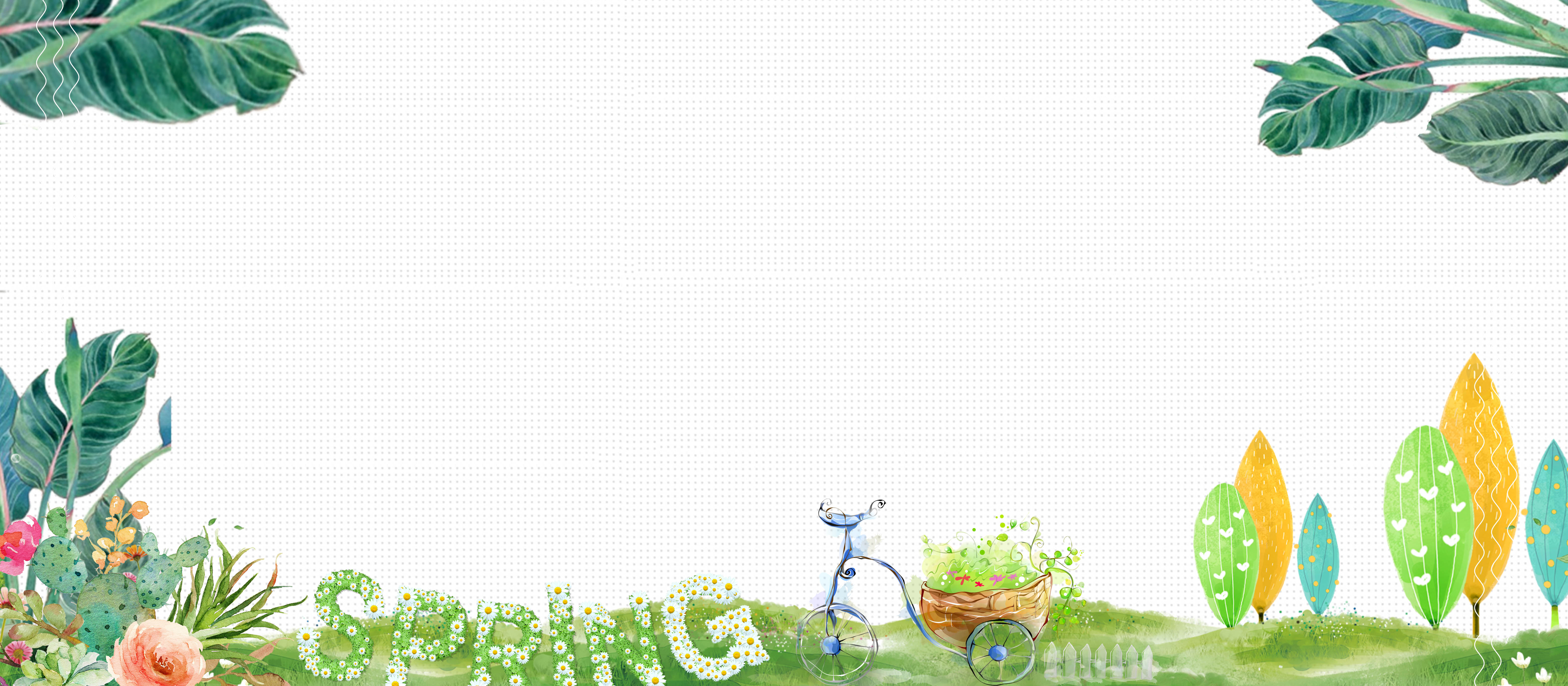 PART 01
选题的背景及意义
TOPIC BACKGROUND AND SIGNIFICANCE
A company is an association or collection of individuals, whether natural persons, legal persons, or a mixture of both.
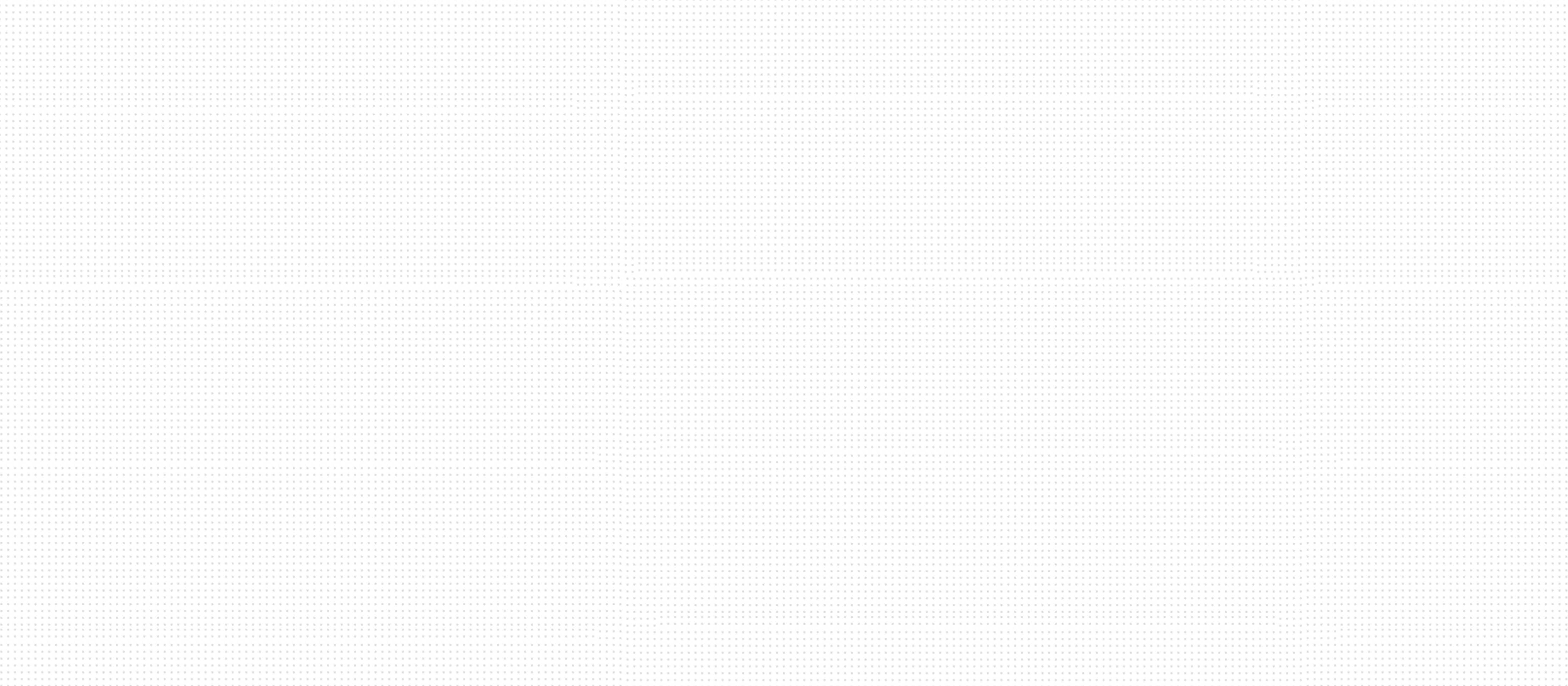 选题的背景及意义
01
TOPIC BACKGROUND AND SIGNIFICANCE
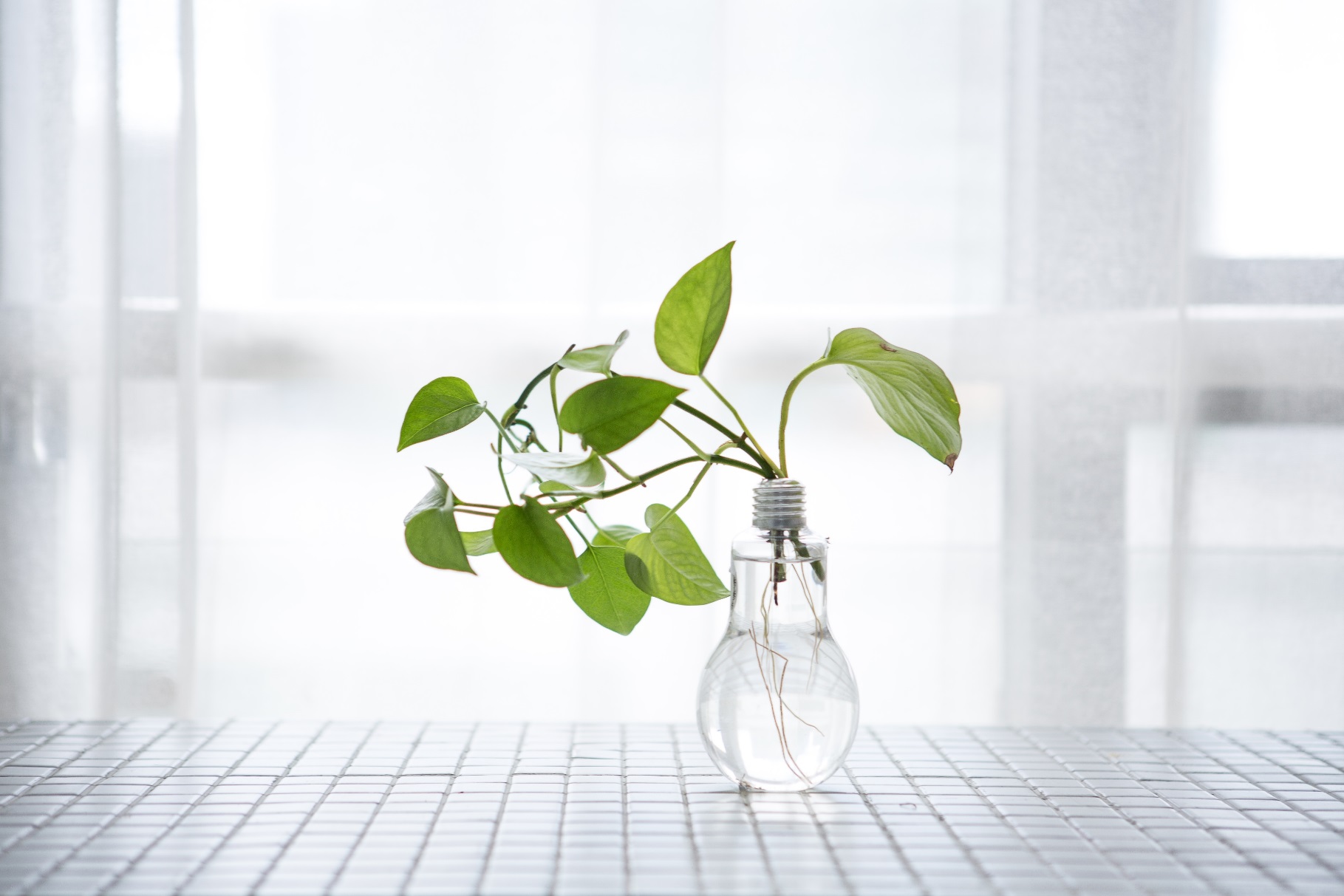 点击文本框即可进行编辑输入相关内容点击文本框即可进行编辑输入相关内容
点击文本框即可进行编辑输入相关内容点击文本框即可进行编辑输入相关内容
点击文本框即可进行编辑输入相关内容点击文本框即可进行编辑输入相关内容
点击文本框即可进行编辑输入相关内容点击文本框即可进行编辑输入相关内容
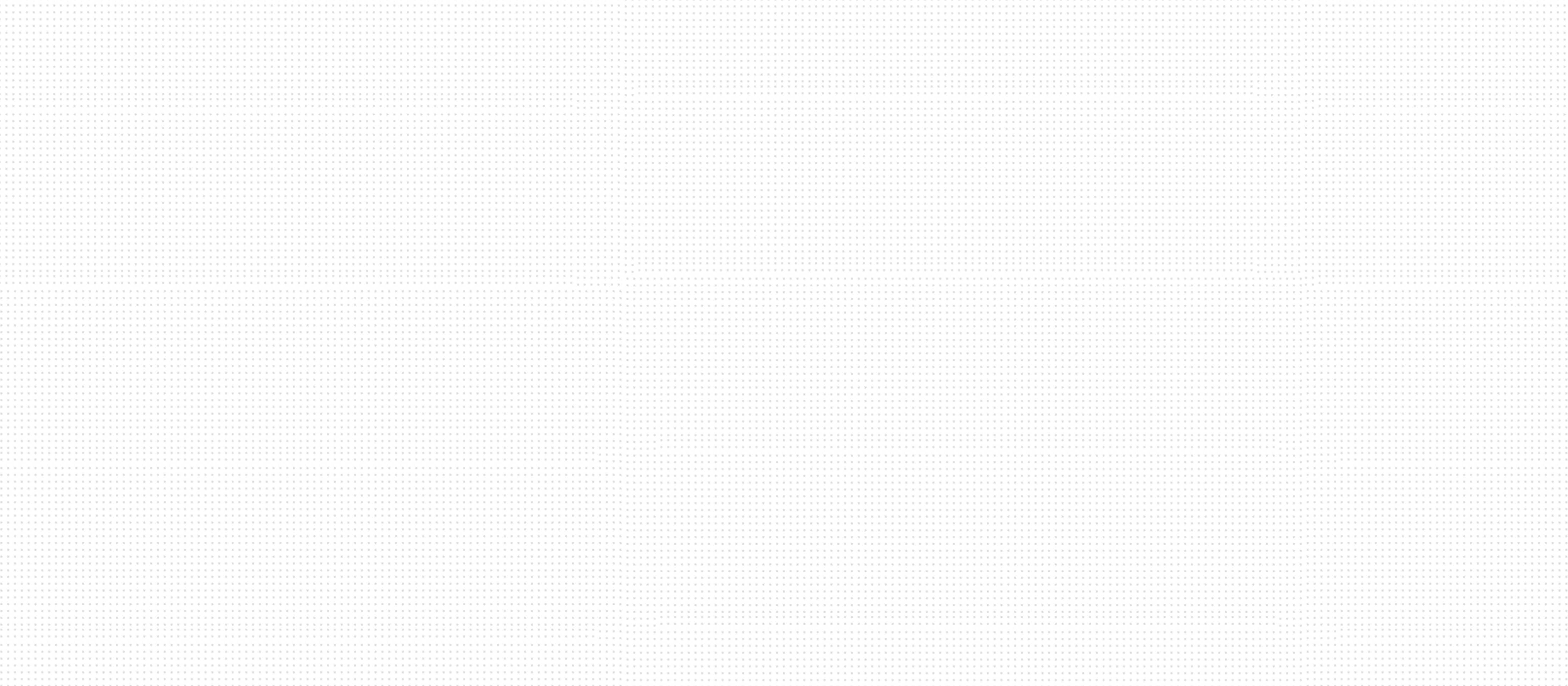 选题的背景及意义
01
TOPIC BACKGROUND AND SIGNIFICANCE
01
编辑标题
编辑标题
点击文本框即可进行编辑输入相关内容点击文本框即可进行编辑输入相关内容
点击文本框即可进行编辑输入相关内容点击文本框即可进行编辑输入相关内容
text here
04
text here
02
text here
03
编辑标题
编辑标题
点击文本框即可进行编辑输入相关内容点击文本框即可进行编辑输入相关内容
点击文本框即可进行编辑输入相关内容点击文本框即可进行编辑输入相关内容
text here
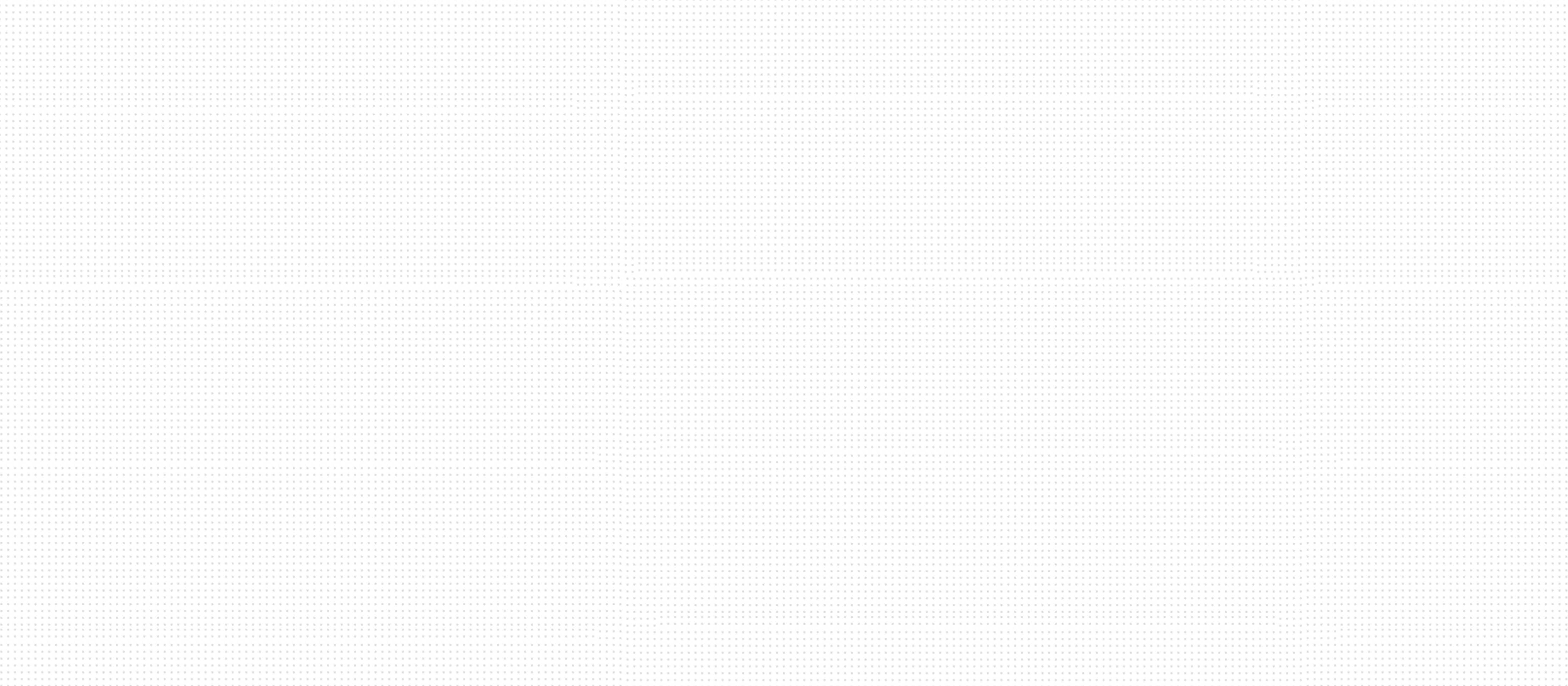 选题的背景及意义
01
TOPIC BACKGROUND AND SIGNIFICANCE
text
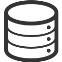 点击文本框即可进行编辑输入相关内容点击文本框即可进行编辑输入相关内容点击文本框即可进行编辑输入相关内容
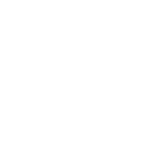 text
点击文本框即可进行编辑输入相关内容点击文本框即可进行编辑输入相关内容点击文本框即可
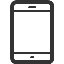 text
点击文本框即可进行编辑输入相关内容点击文本框即可进行编辑输入相关内容点击文本框即可进行编辑输入相关内容
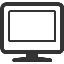 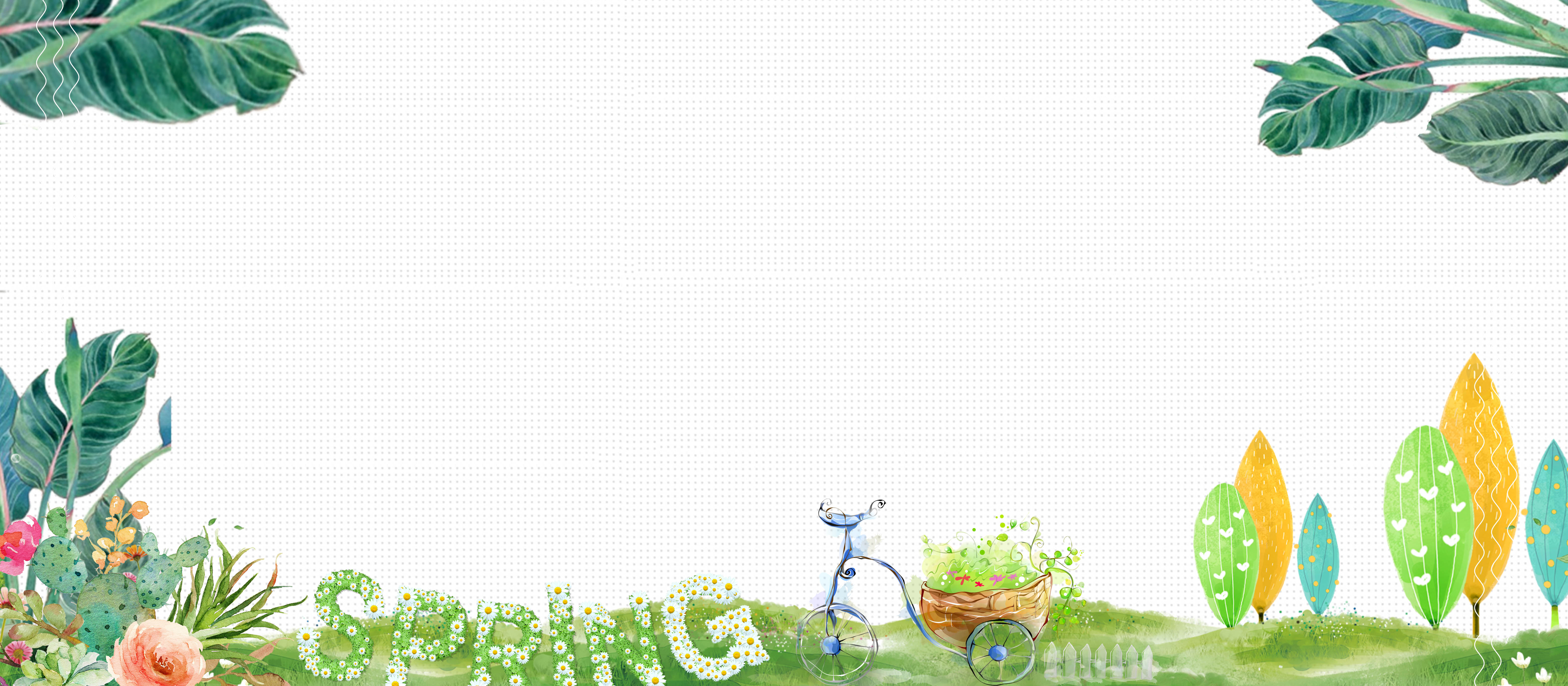 PART 02
研究的思路与方法
RESEARCH IDEAS AND METHODS
A company is an association or collection of individuals, whether natural persons, legal persons, or a mixture of both.
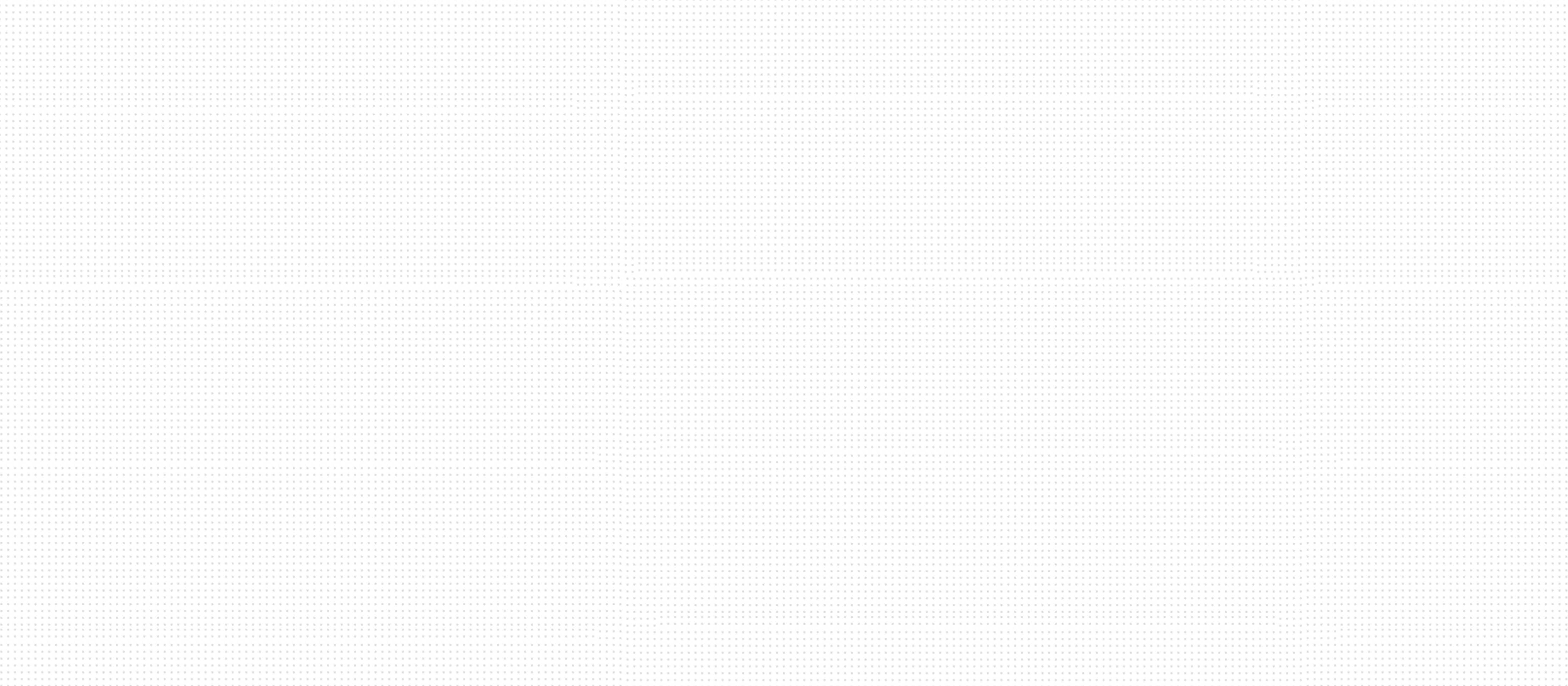 研究的思路与方法
02
RESEARCH IDEAS AND METHODS
点击文本框即可进行编辑输入相关内容点击文本框即可进行编辑输入相关内容
1
点击文本框即可进行编辑输入相关内容点击文本框即可进行编辑输入相关内容
2
点击文本框即可进行编辑输入相关内容点击文本框即可进行编辑输入相关内容
3
点击文本框即可进行编辑输入相关内容点击文本框即可进行编辑输入相关内容
4
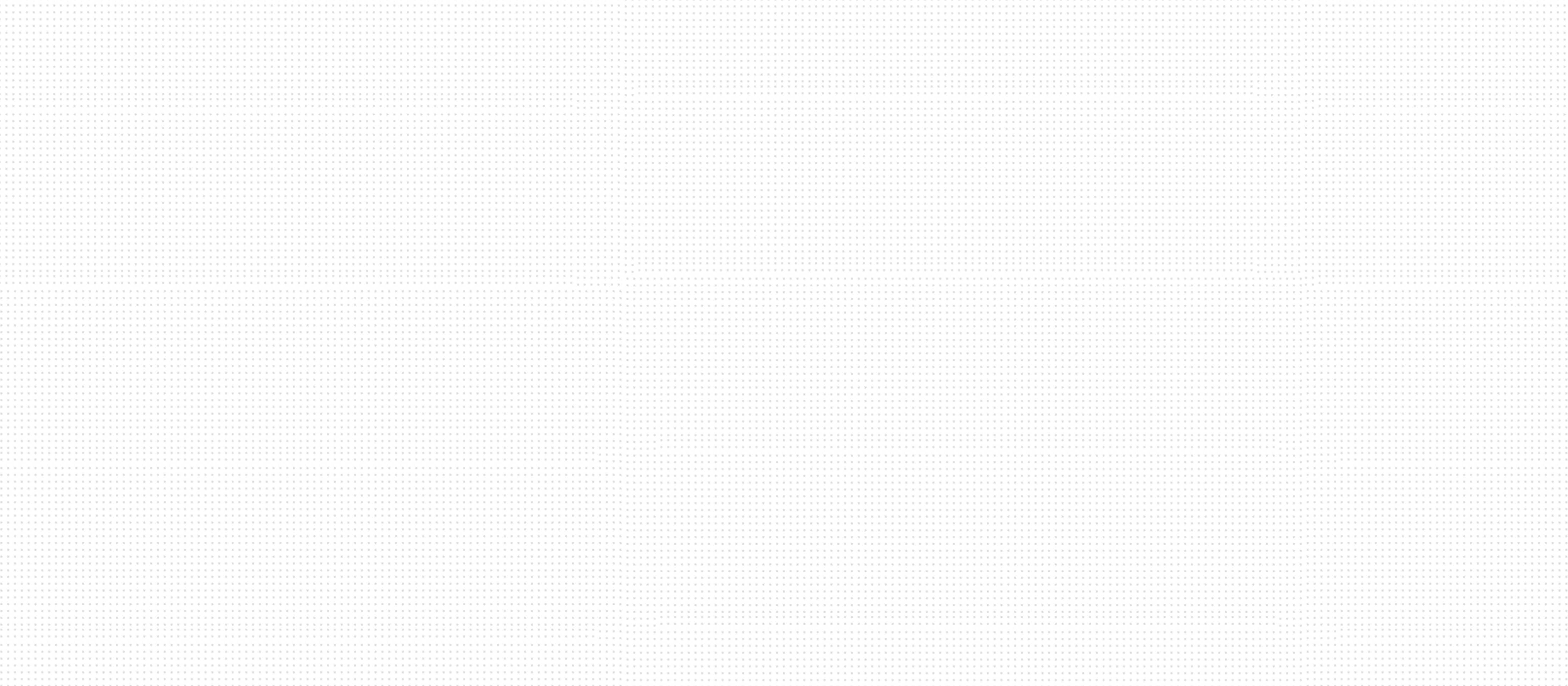 研究的思路与方法
02
RESEARCH IDEAS AND METHODS
编辑标题
点击文本框即可进行编辑输入相关内容点击文本框即可进行编辑输入相关内容
编辑标题
编辑标题
点击文本框即可进行编辑输入相关内容点击文本框即可进行编辑输入相关内容
点击文本框即可进行编辑输入相关内容点击文本框即可进行编辑输入相关内容
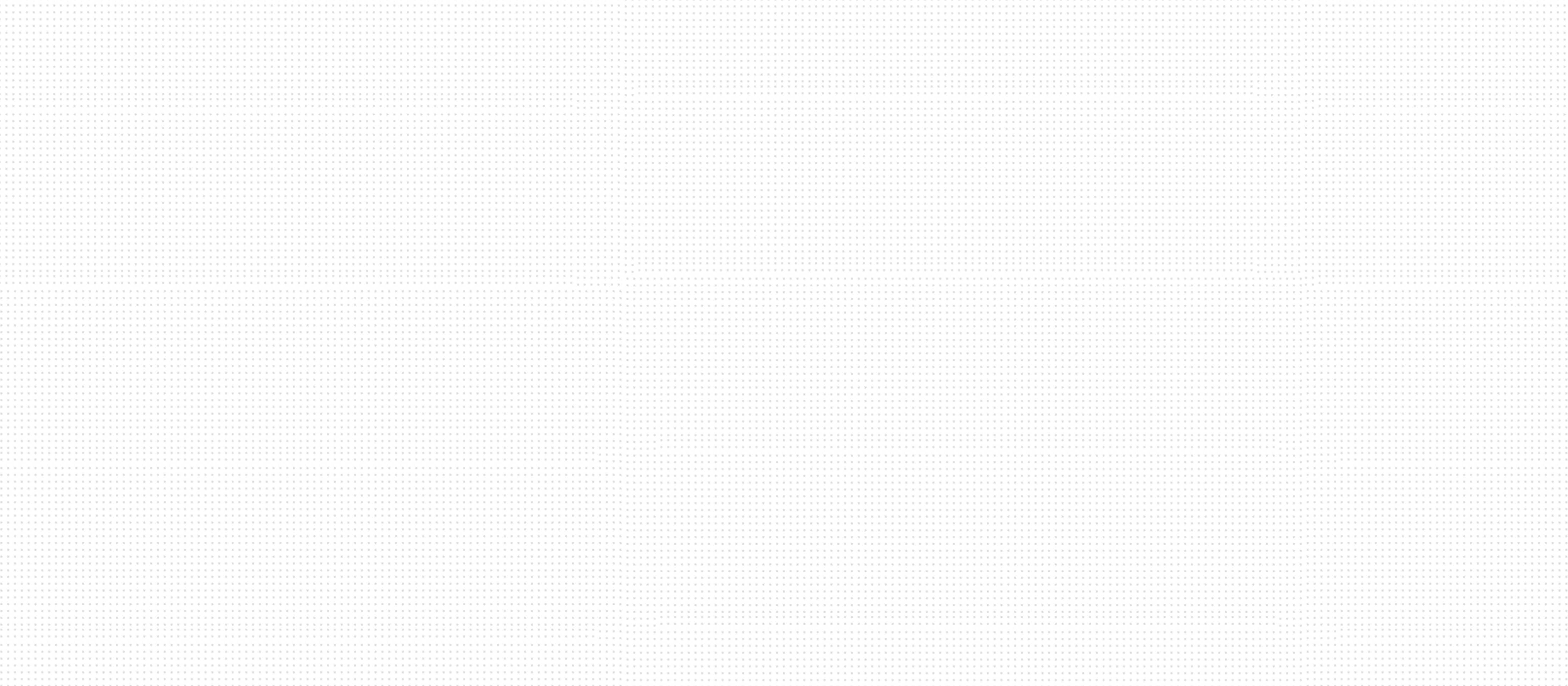 研究的思路与方法
02
RESEARCH IDEAS AND METHODS
添加标题
添加标题
点击文本框即可进行编辑输入相关内容点击文本框即可进行编辑输入相关内容
点击文本框即可进行编辑输入相关内容点击文本框即可进行编辑输入相关内容
添加标题
添加标题
点击文本框即可进行编辑输入相关内容点击文本框即可进行编辑输入相关内容
点击文本框即可进行编辑输入相关内容点击文本框即可进行编辑输入相关内容
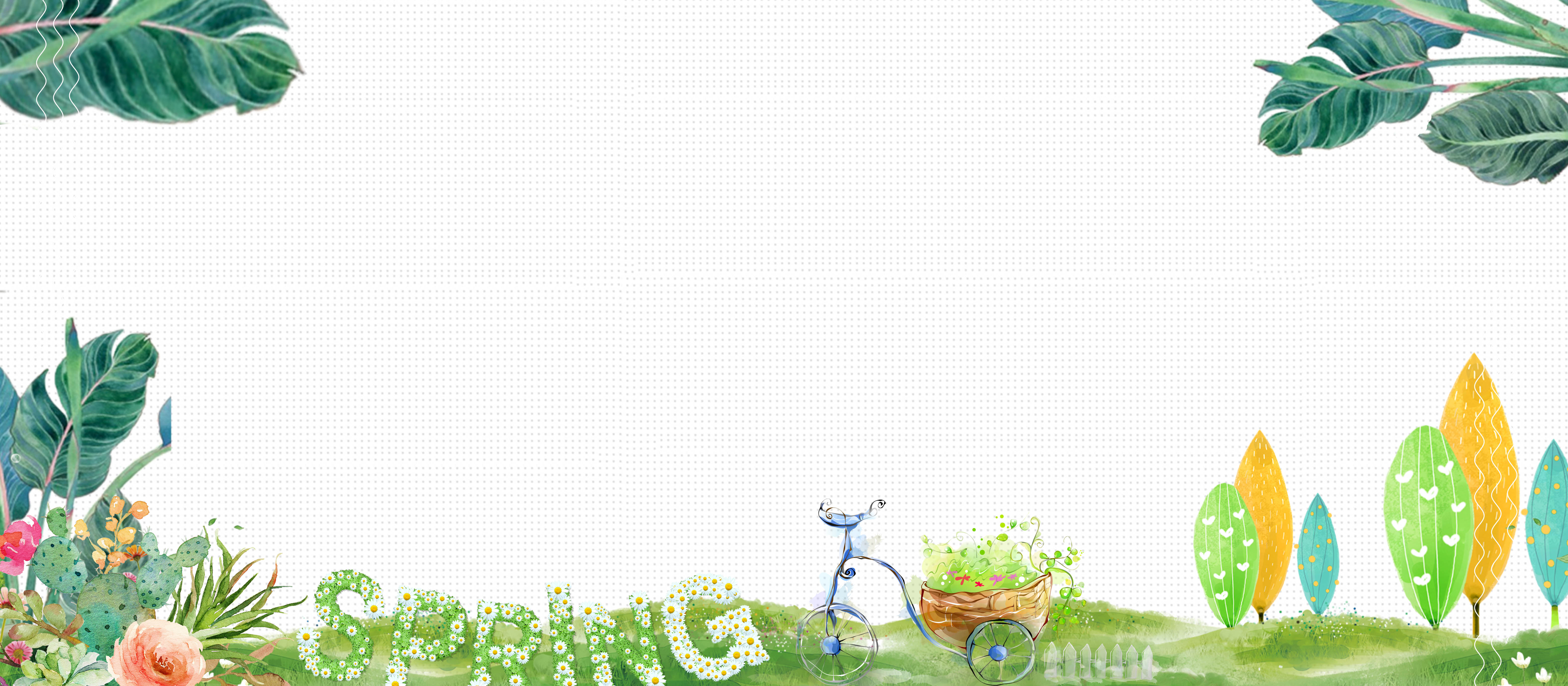 PART 03
研究的成果与应用
RESEARCH RESULTS AND APPLICATIONS
A company is an association or collection of individuals, whether natural persons, legal persons, or a mixture of both.
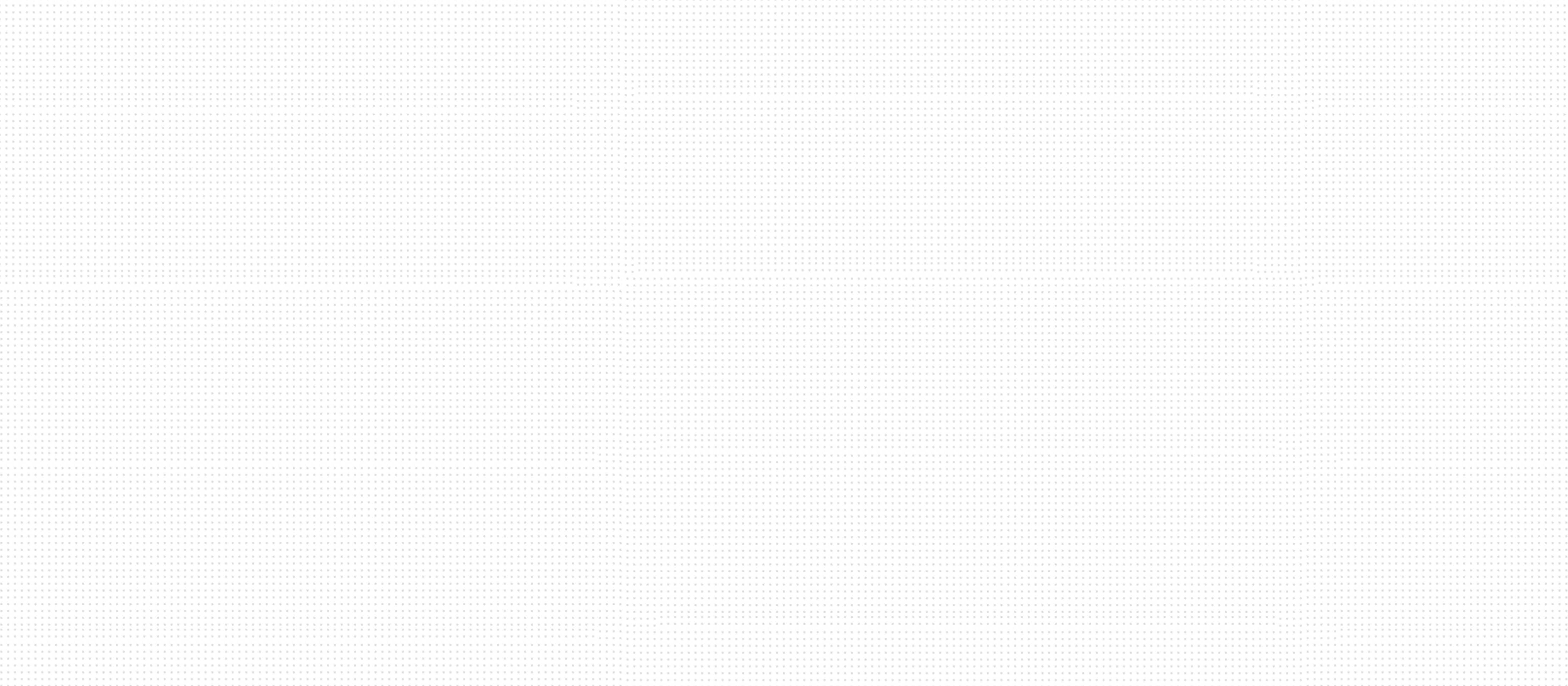 研究的成果与应用
03
RESEARCH RESULTS AND APPLICATIONS
编辑标题
点击文本框即可进行编辑输入相关内容点击文本框即可进行编辑输入相关内容点击文本框即可进行编辑输入相关内容点击文本框即可进行编辑输入相关内容
PowerPoint offers word processing, outlining, drawing, graphing, and presentation management tools all designed to be easy to use and learn.
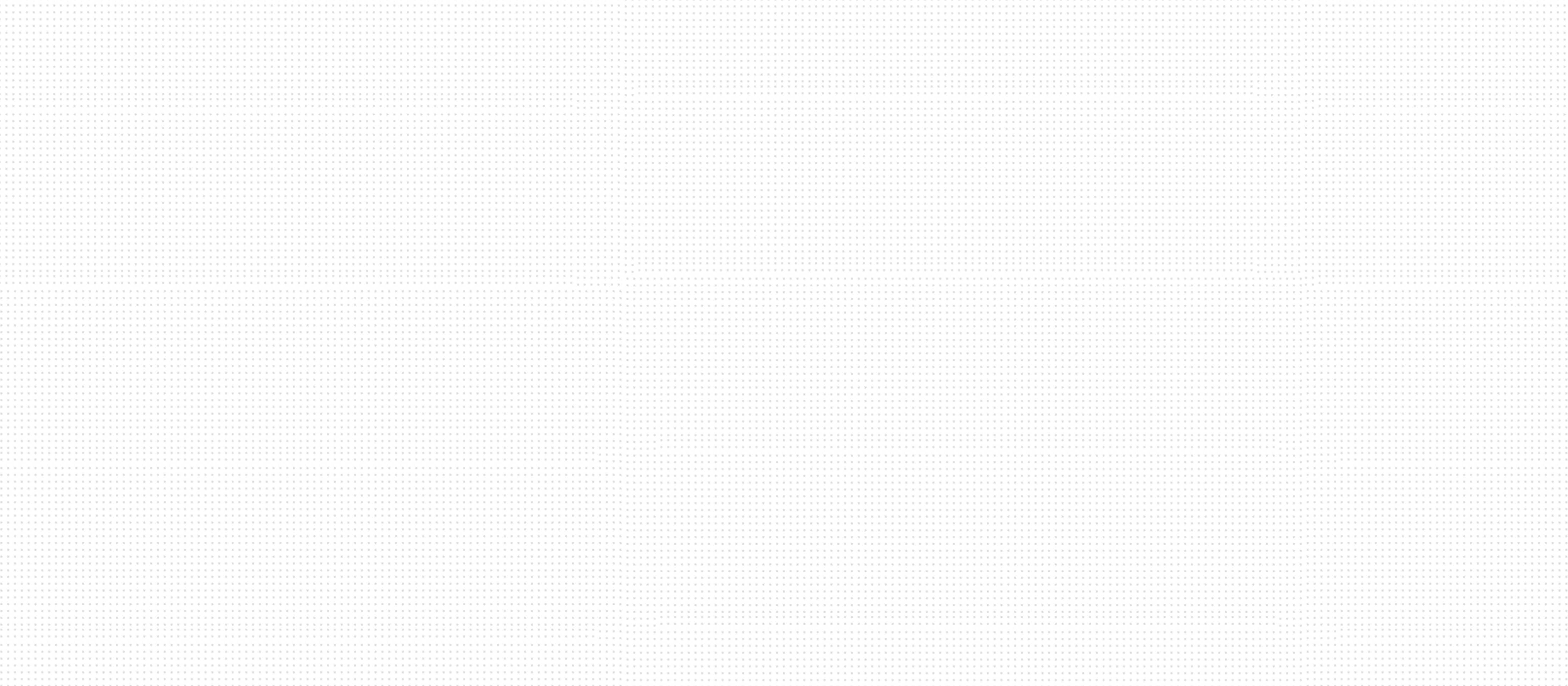 研究的成果与应用
03
RESEARCH RESULTS AND APPLICATIONS
编辑标题
编辑标题
编辑标题
编辑标题
点击文本框即可进行编辑输入相关内容点击文本框即可进行编辑输入相关内容
点击文本框即可进行编辑输入相关内容点击文本框即可进行编辑输入相关内容
点击文本框即可进行编辑输入相关内容点击文本框即可进行编辑输入相关内容
点击文本框即可进行编辑输入相关内容点击文本框即可进行编辑输入相关内容
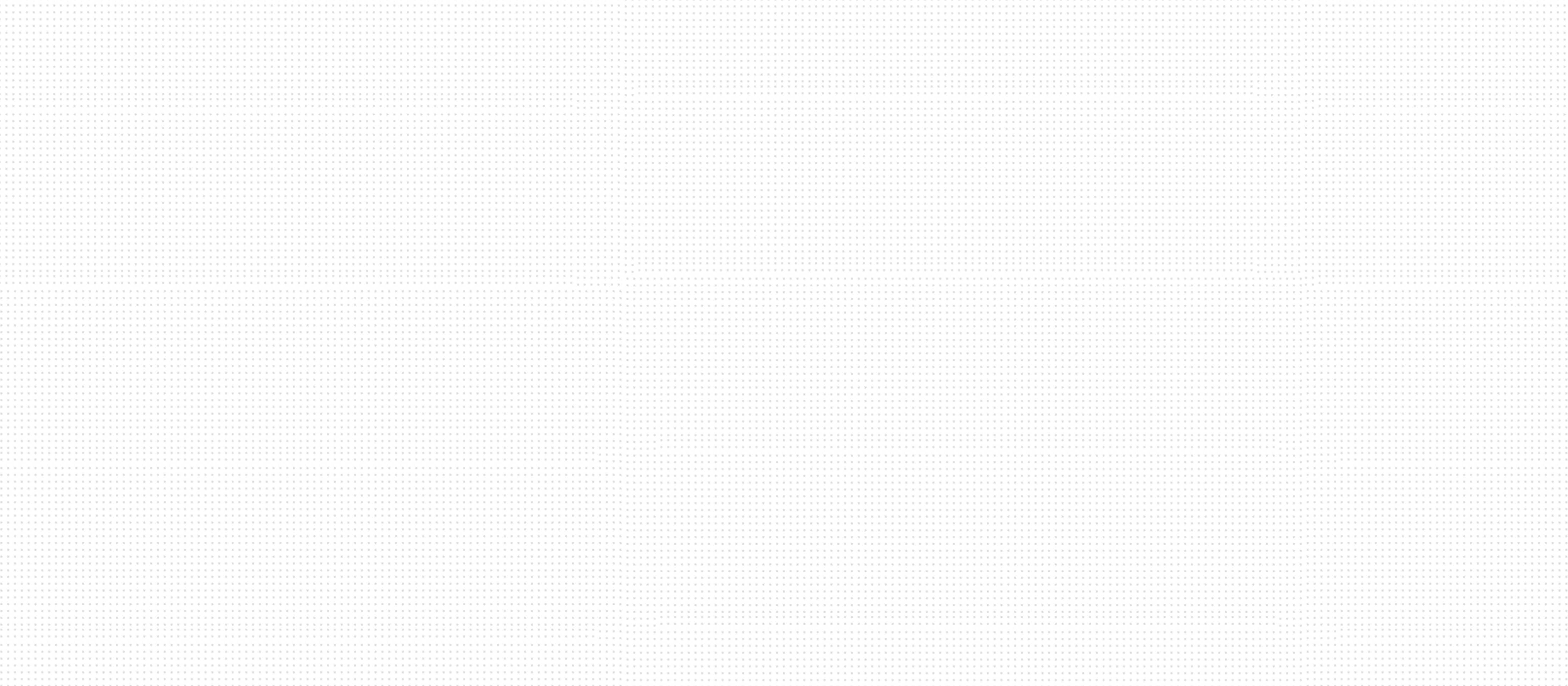 研究的成果与应用
03
RESEARCH RESULTS AND APPLICATIONS
编辑标题
编辑标题
点击文本框即可进行编辑输入相关内容点击文本框即可进行编辑输入相关内容点击文本框即可进行编辑输入相关内容点击文本框即可进行编辑输入相关内容
点击文本框即可进行编辑输入相关内容点击文本框即可进行编辑输入相关内容点击文本框即可进行编辑输入相关内容点击文本框即可进行编辑输入相关内容
编辑标题
点击文本框即可进行编辑输入相关内容点击文本框即可进行编辑输入相关内容点击文本框即可进行编辑输入相关内容点击文本框即可进行编辑输入相关内容
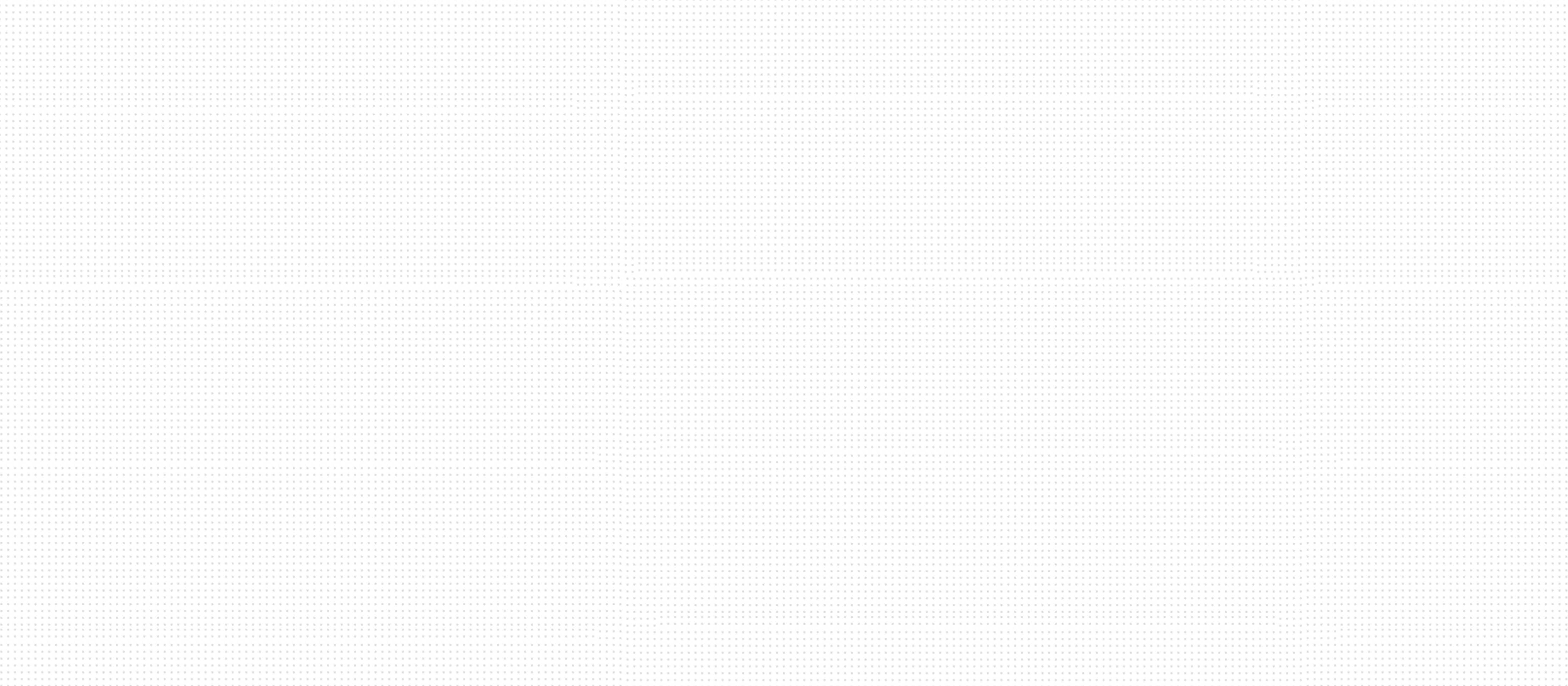 研究的成果与应用
03
text
RESEARCH RESULTS AND APPLICATIONS
text
text
编辑标题
编辑标题
text
点击文本框即可进行编辑输入相关内容点击文本框即可进行编辑输入相关内容点击文本框即可进行编辑输入相关内容点击文本框即可进行编辑输入相关内容
点击文本框即可进行编辑输入相关内容点击文本框即可进行编辑输入相关内容点击文本框即可进行编辑输入相关内容点击文本框即可进行编辑输入相关内容
text
text
Add title
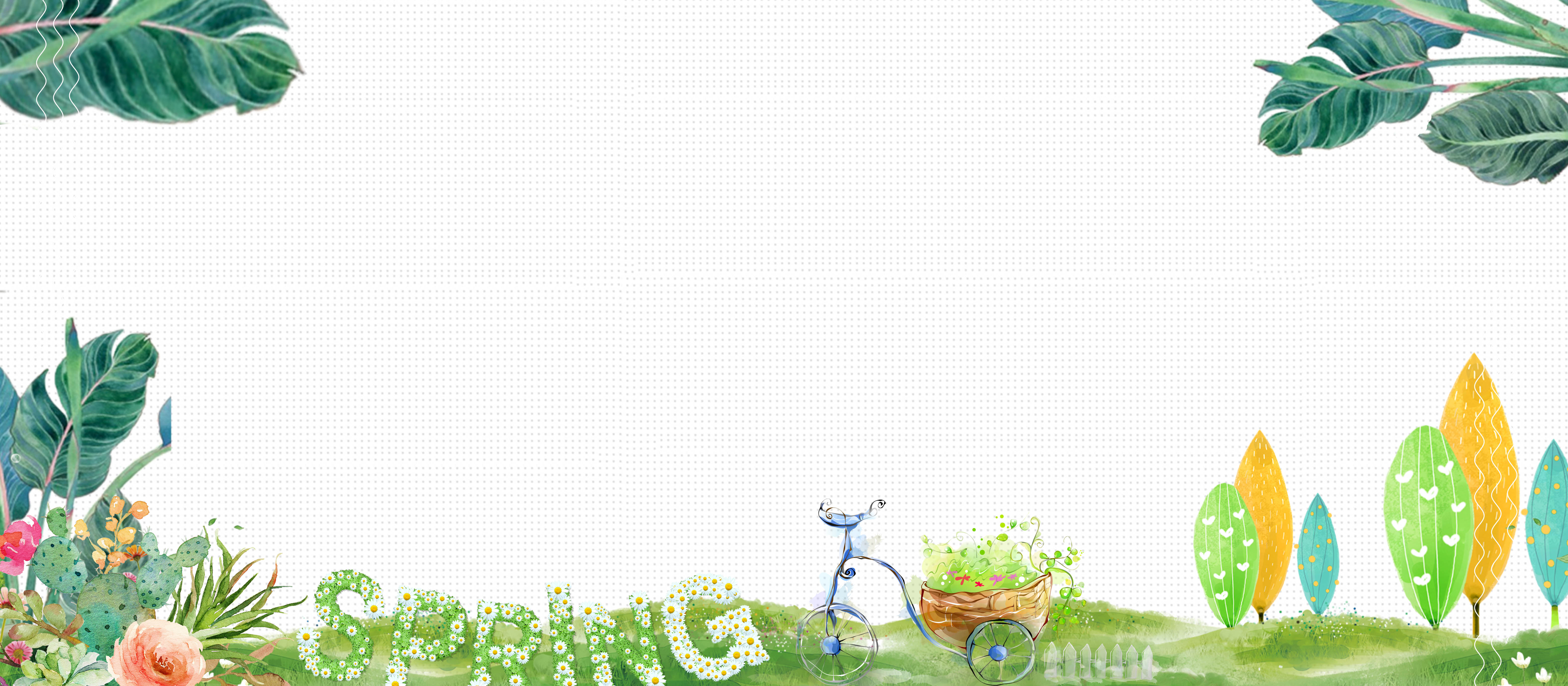 PART 04
论文的结论与总结
THE CONCLUSION OF THE PAPER
A company is an association or collection of individuals, whether natural persons, legal persons, or a mixture of both.
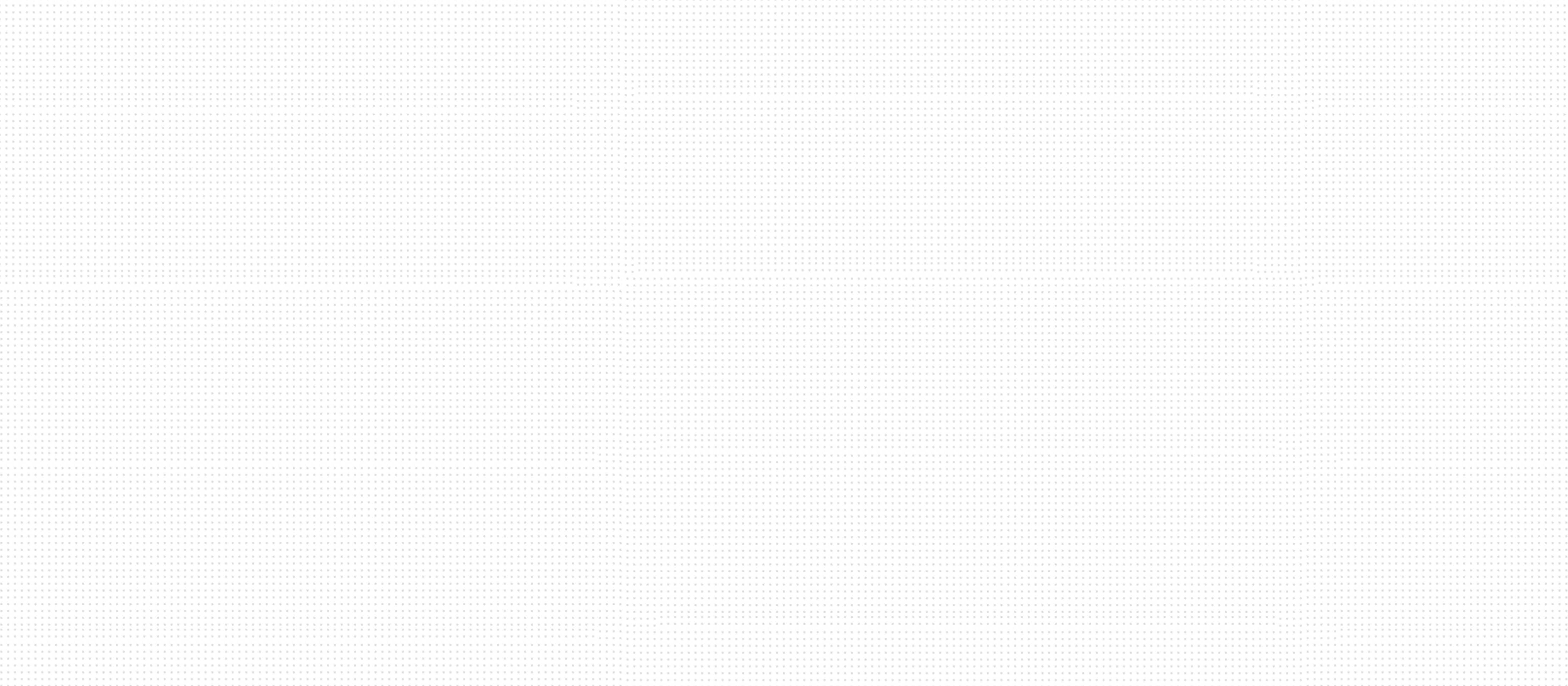 论文的结论与总结
04
THE CONCLUSION OF THE PAPER
编辑标题
点击文本框即可进行编辑输入相关内容点击文本框即可进行编辑输入相关内容
编辑标题
编辑标题
点击文本框即可进行编辑输入相关内容点击文本框即可进行编辑输入相关内容
点击文本框即可进行编辑输入相关内容点击文本框即可进行编辑输入相关内容
编辑标题
编辑标题
点击文本框即可进行编辑输入相关内容点击文本框即可进行编辑输入相关内容
点击文本框即可进行编辑输入相关内容点击文本框即可进行编辑输入相关内容
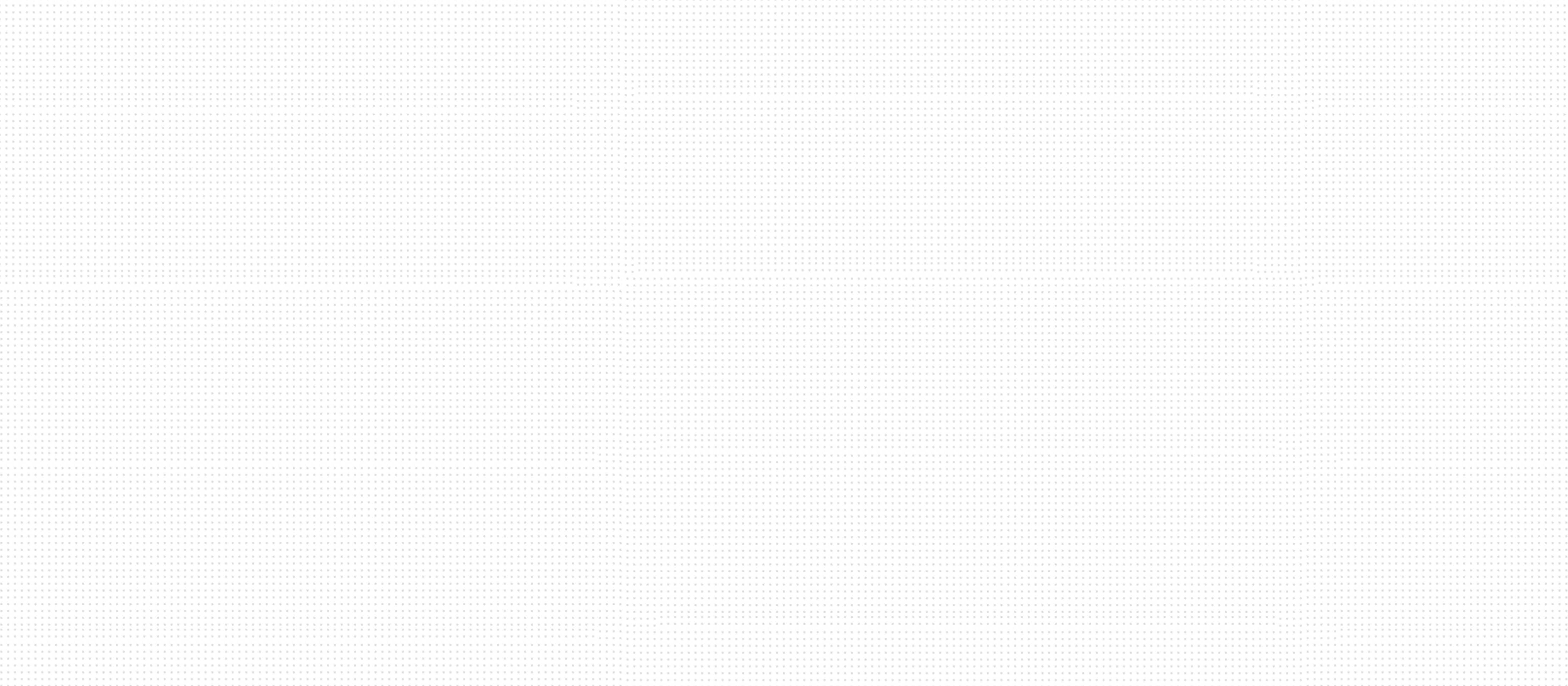 论文的结论与总结
04
THE CONCLUSION OF THE PAPER
编辑标题
编辑标题
点击文本框即可进行编辑输入相关内容点击文本框即可进行编辑输入相关内容
点击文本框即可进行编辑输入相关内容点击文本框即可进行编辑输入相关内容
25%
29%
编辑标题
编辑标题
ADD YOUR
 TITLE HERE
点击文本框即可进行编辑输入相关内容点击文本框即可进行编辑输入相关内容
点击文本框即可进行编辑输入相关内容点击文本框即可进行编辑输入相关内容
73%
17%
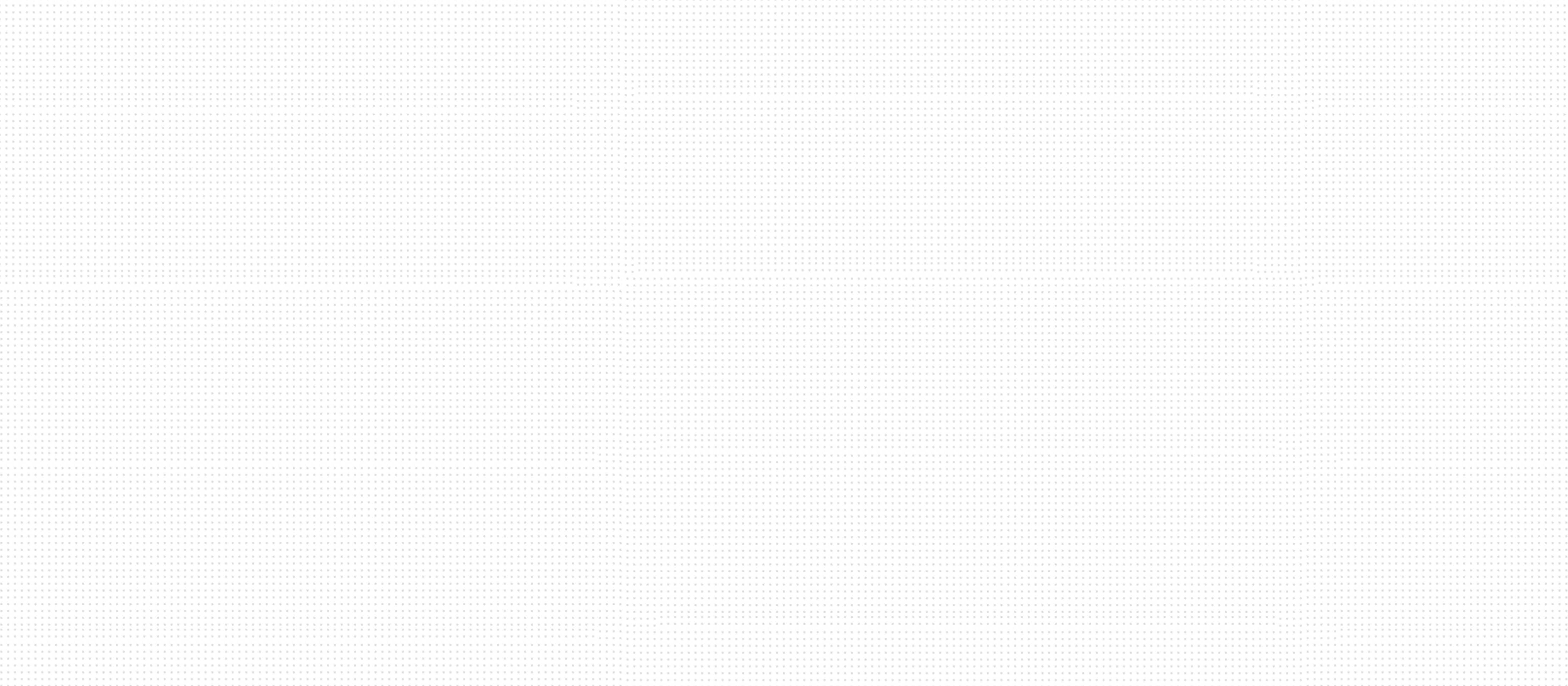 论文的结论与总结
04
THE CONCLUSION OF THE PAPER
点击文本框即可进行编辑输入相关内容点击文本框即可进行编辑输入相关内容
点击文本框即可进行编辑输入相关内容点击文本框即可进行编辑输入相关内容
点击文本框即可进行编辑输入相关内容点击文本框即可进行编辑输入相关内容
点击文本框即可进行编辑输入相关内容点击文本框即可进行编辑输入相关内容
点击文本框即可进行编辑输入相关内容点击文本框即可进行编辑输入相关内容
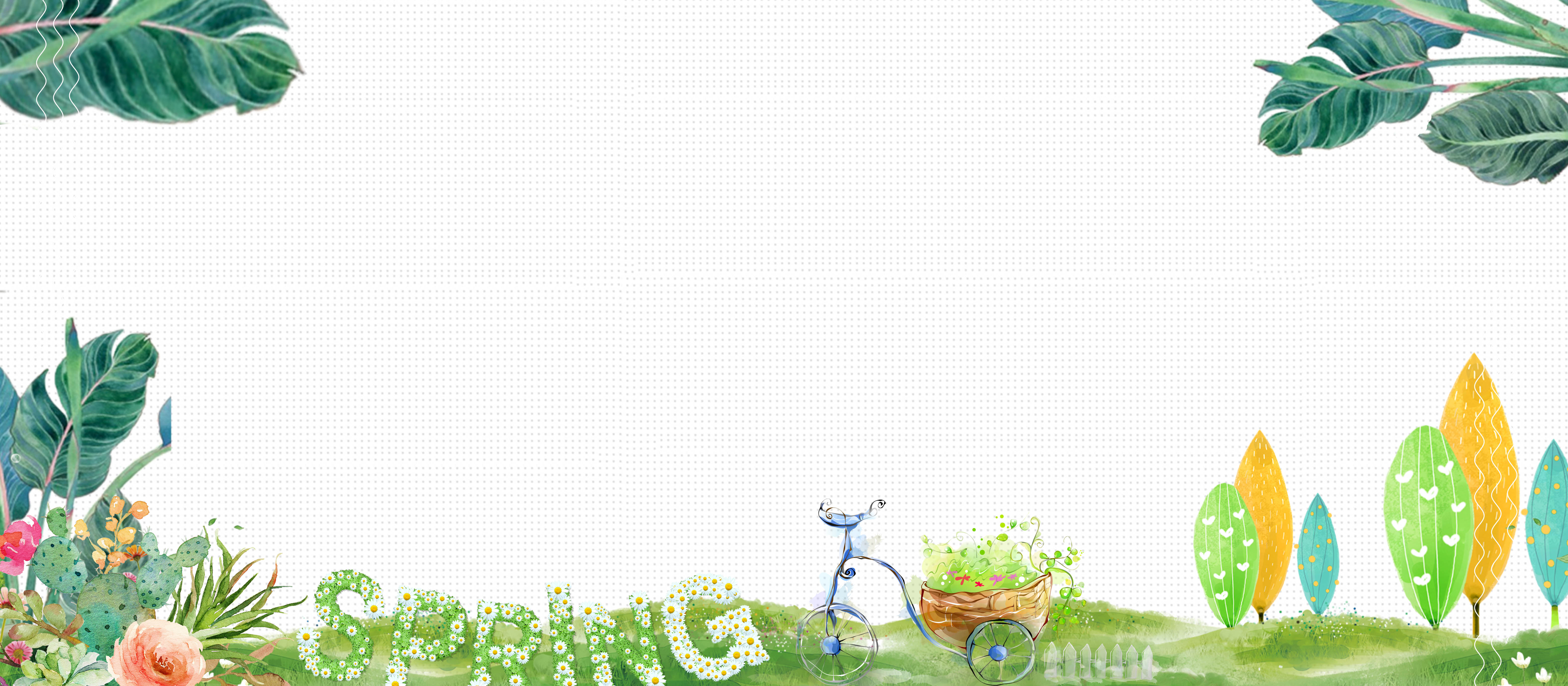 THANK YOU
欢迎各位老师批评指正